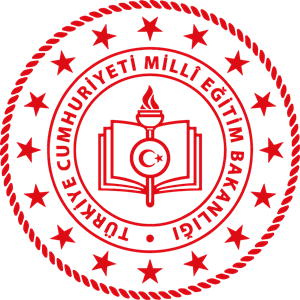 BANDIRMA ESNAF SANATKARLARI ORTAOKULU MÜDÜRLÜĞÜ
2023 - 2024 EĞİTİM-ÖĞRETİM YILI 

BRİFİNG
ESNAF SANATKARLARI ORTAOKULU MÜDÜRLÜĞÜNÜN TARİHSEL GELİŞİMİ
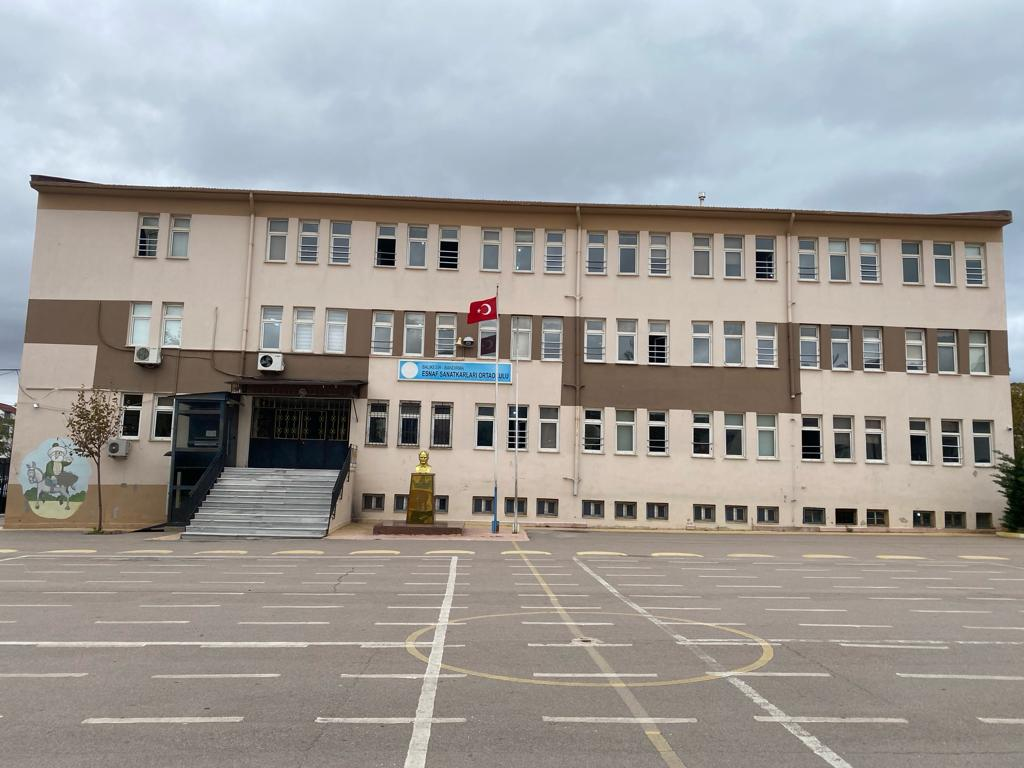 OKULA AİT  CEDPHEDEN ÇEKİLMİŞ TABELA OKUNABİLİR ÇÖZÜNÜRLÜĞÜ İYİ FOTOĞRAF
Mahalle sakinleri; Hüseyin ÇAKIR, Ali ÇAĞLAR, İsmail ŞEÇKİN, Hüseyin TEKİN, İsmail MEŞE, Ali Rıza SAN, Hasan ER, Mehmet GÜZELAYDIN, Nuri Ahmet ÇİÇEK ve Nejat SOLAK bir araya gelerek;1995 yılında mahalle çocukları için «Zübeyde Hanım İlkokulu Yaptırma Yaşatma ve Öğrencilerini Koruma Derneği» kurarlar. Dernek, üyeleri zamanın İlçe Milli Eğitim Müdürü Ahmet DEĞİRMENCİ` in de katkısıyla okulun şimdiki tapusunu alıp plan ve projesini çizdirerek 17.09.1997 tarihinde temel atma törenini yaparlar.
	İlkokulların ilköğretimine dönüşmesinden dolayı ilçemiz Bandırma`da 2 tane Cumhuriyet ilköğretim okulu olmuştur. Bu okullardan Şehit Mehmet Gönenç Lisesi`nin yanında yer alanı, adını Zübeyde Hanım İlköğretim okulu olarak değiştirmek durumunda kalır. Bu esnada inşaatı yeni bitmiş olan okulumuz ise ilçemiz Esnaf Sanatkarları Kredi Kefalet Kooperatifi sponsorluğu protokolle imza altına alınarak, Okulumuza “Bandırma Esnaf Sanatkarları Kredi Kefalet Kooperatifi İlköğretim Okulu” ismi verilerek tapuya şerh edilmiştir.
	Dönemin Balıkesir Valisi Alaeddin YÜKSEL. İlçe Kaymakamı Mehmet ÇAPRAZ, İl Milli Eğitim Müdürü Alpaslan PEKER ilçe Esnaf Kefalet Kooperatif Başkanı Aydın VARNALI ile protokol imzalamışlardır.
	Balıkesir Valiliğinin 03/ 08 /2012 tarih ve 19629 sayılı olurları ile okulun adı “Esnaf Sanatkarları Ortaokulu” olarak değiştirilmiştir.
64 pafta 284 ada 158 parselde kayıtlı 4654.16m2 lik arsa üzerinde 18 derslikli okulumuz 1999 eğitim öğretime başlamıştır.
Okulumuza Kurucu Müdür olarak İsmail ÖZKAN atanmış ve bu atamadan hemen sonra okulumuz iki tane 1. Sınıf birer tane 2-3-4-5. sınıf ve iki tanede 6. Sınıf, 130 öğrenci ve 11 öğretmeni ile 1999 yılı Eylül ayında eğitim öğretime başlamıştır.
Bugün itibariyle okulumuzda 16 derslik, 1 kütüphane, 1 laboratuar,1 BT sınıfı,1 Destek Eğitim Sınıfı,  1 çok amaçlı salon ve kantin birimleri mevcuttur.
KURUMUN MİSYONU: Yaşama Sevinci taşıyan, çevresiyle uyumlu, milli ve manevi değerlerinin bilincinde, farklı düşünce ve kültürlere saygılı, çağın gerektirdiği bilgi ve teknolojik birikime sahip Türkiye Cumhuriyeti’ni çağdaş ülkeler seviyesine çıkartacak, başarılı ve mutlu bireyler yetiştirmek istiyoruz.
KURUMUN VİZYONU: Türk Milli Eğitim Sisteminin genel amaç ve ilkeleri doğrultusunda, öğrenme için her türlü fırsatın sağlandığı, iyi ahlaka sahip, bilgili, becerili, manevi değerlerinin bilincinde, nitelikli ve mutlu öğrencilerin yetiştirildiği, tercih edilen bir okul olmaktır.
KURUM STRATEJİK PLAN AMAÇLARI
Öğrencilerimizin gelişmiş dünyaya uyum sağlayacak şekilde donanımlı bireyler olabilmesi için eğitim ve öğretimde kalite artırılacaktır.
Öğrencilerimizin bilişsel, duygusal ve fiziksel olarak çok boyutlu gelişimini önemseyen nitelikli eğitim yapısı oluşturulacaktır.
Eğitim ve öğretim faaliyetlerinin daha nitelikli olarak verilebilmesi için okulumuzun kurumsal kapasitesi güçlendirilecektir
BANDIRMA ESNAF SANATKARLARI ORTAOKULU MÜDÜRÜSemra ŞEN ÇETİNKOZ
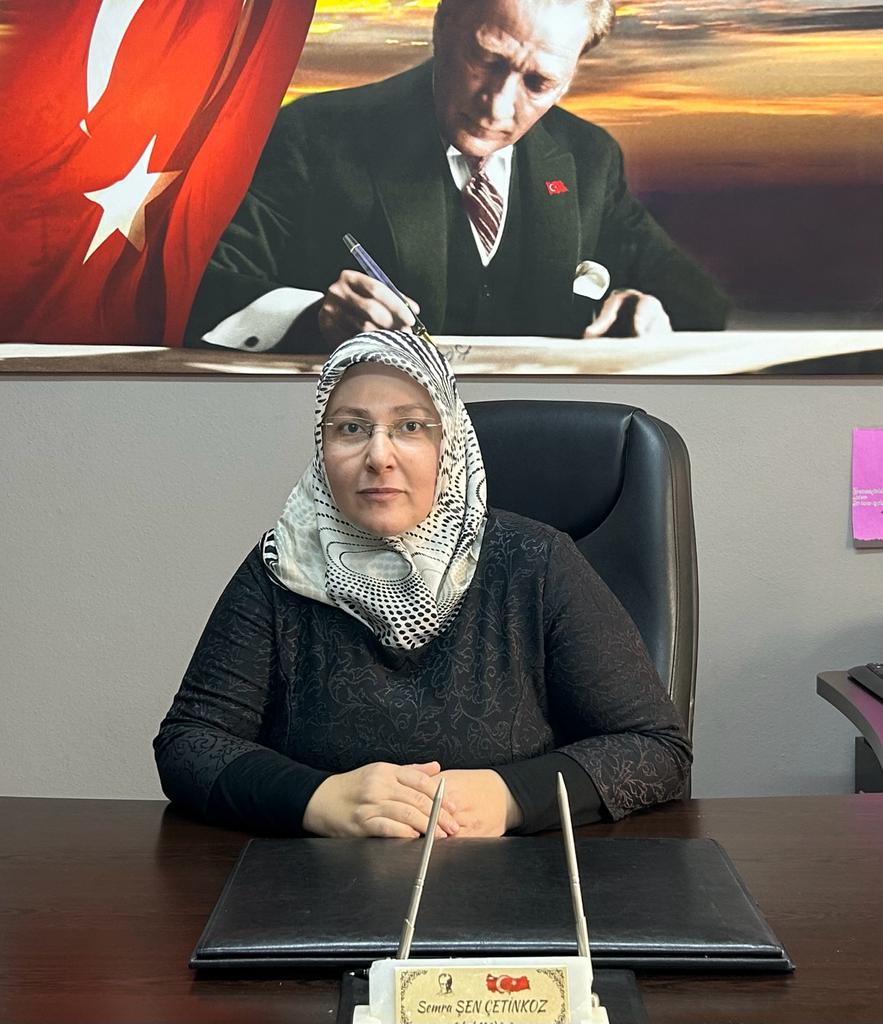 FOTOĞRAF
NORM KADRO DURUMU
EsNAF SANATKARLARI ORTAOKULU SINIF BAZINDA ÖĞRENCİ SAYILARIanasınıfı yoktur
Esnaf sanatkarları ortaOKULU ÖĞRETMEN, DERSLİK, ŞUBE ÖĞRENCİ SAYILARI
KAYNAŞTIRMA ÖĞRENCİ SAYILARI
İLKOKULLAR/ORTAOKULLAR 
KAYNAŞTIRMA ÖĞRENCİ SAYILARI
SINAVLAR
LGS NET ORTALAMASI (3 YIL)
OKULLAR DOLDURACAK
LİSE YERLEŞTİRME DURUMU
PROJELERİMİZ mevcut değildir
Arz ederim
Kurum Müdürü:Semra ŞEN ÇETİNKOZ